«Если ученик в школе не научился сам ничего творить, то и в жизни он всегда будет только подражать, копировать» Л. Н. Толстой
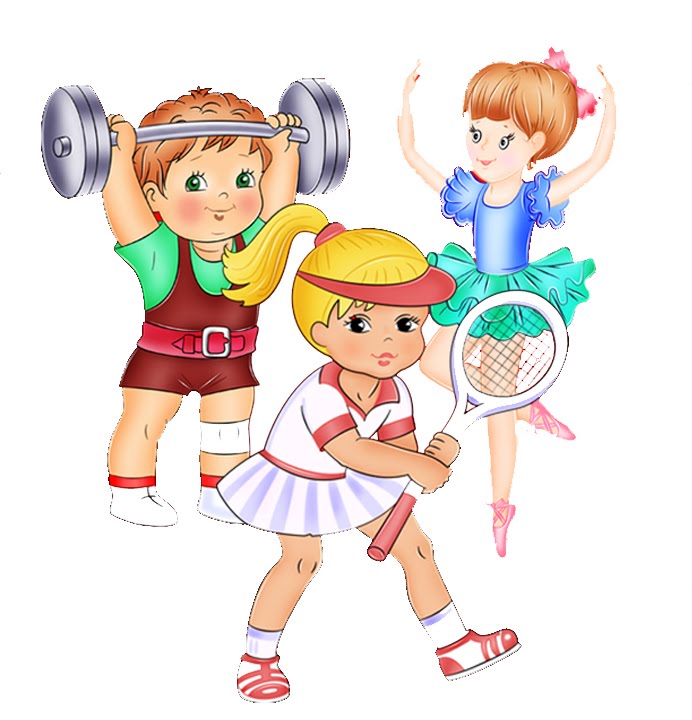 Применение аэробики и упражнений силовой направленности на уроках физической культуры как средство повышения положительной мотивации к  уроку
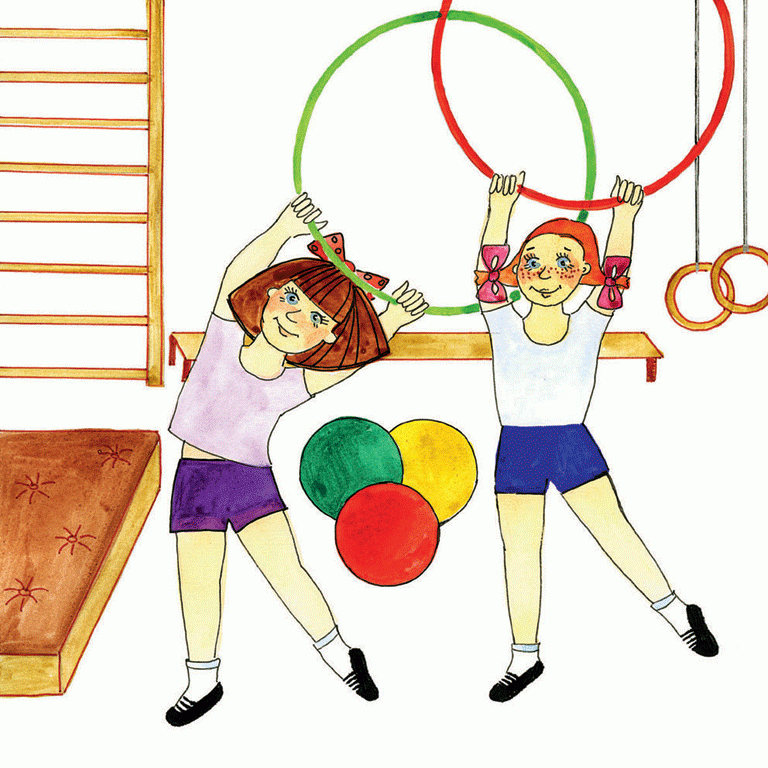 Причины равнодушия  к уроку:
Низкая мотивация к ЗОЖ;
Преобладание пассивного досуга;
Низкий уровень физического развития и слабая физическая подготовленность;
Повышенная занятость современного школьника;
Отсутствие эмоциональности урока
Применяя аэробику на занятиях,  дети учатся не только красиво двигаться, преодолевая трудности  образовательного процесса, но и развиваться духовно, эмоционально, физически, интеллектуально, приобретают навыки грациозных движений, учатся аккуратности, целеустремленности.


Новизна данной программы заключается  в том, что она направлена не только на укрепление здоровья, развитие общефизических и спортивных качеств, но и развитие творческих способностей детей с разной физической подготовкой
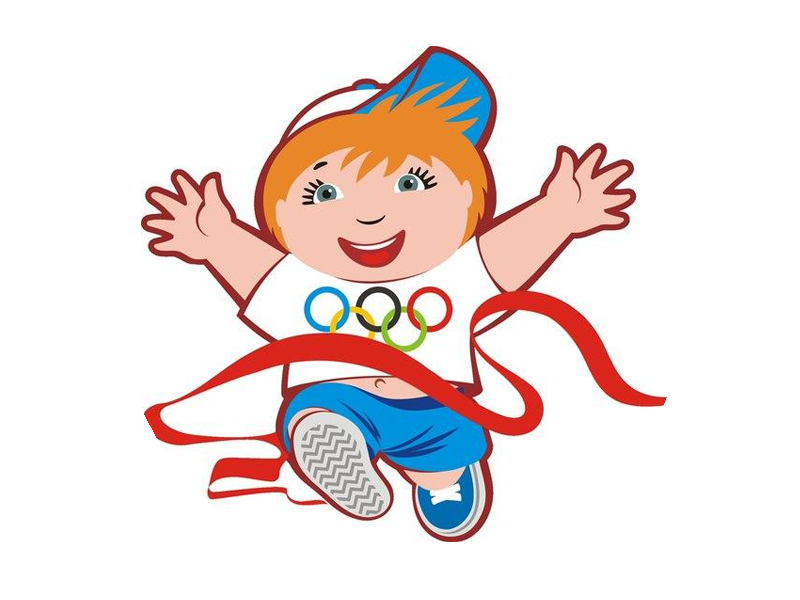 Помочь человеку стать автором своего физического состояния на основе культуры и есть цель физической культуры. Или другими словами, ближе к контексту Стандарта: целью физической культуры является освоение учениками системы способов физкультурной деятельности, обеспечивающих самостоятельное применение физических упражнений для удовлетворения своих потребностей (в здоровье, развитии двигательных качеств, красоте телосложения, проведении досуга и др.).
«А где это нам пригодится? Как это мне поможет в будущем? Где это я могу использовать?
Применяя на уроках физической культуры комплексы физических упражнений силовой направленности, используя аэробику в подготовительной части урока, дети учатся воспроизводить эти упражнения для удовлетворения своих потребностей
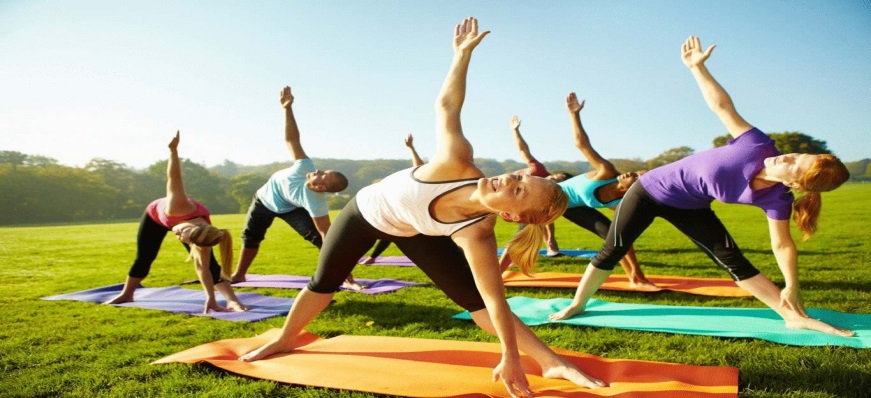 В настоящее время большой популярностью пользуются тренажерные залы, залы групповых программ, индивидуальные занятия с тренером. Огромные суммы денег тратятся на посещение этих залов. Моя задача как педагога – научить детей самостоятельно  составлять комплексы физических упражнений и использовать их для удовлетворения своих потребностей. Чтобы на выходе из школы ребенок мог обойтись без помощи тренера, сохраняя при этом семейный бюджет.
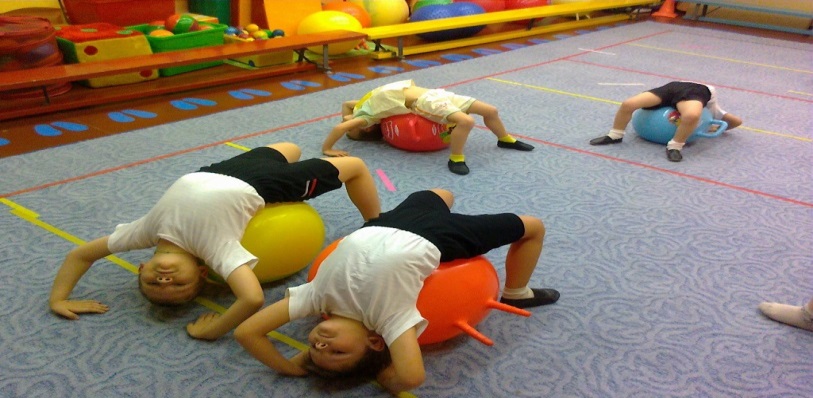 Так же результатом освоения программы является  формирование таких качеств личности:
Организованность;
Толерантность;
Целеустремленность;
Любознательность;
Коммуникативность;
Артистичность;
Дружелюбие;
Потребность в ЗОЖ.
Спасибо за внимание!